CHỦ ĐỀ 2
PHÉP CỘNG, PHÉP TRỪ TRONG PHẠM VI 20
BÀI 11
PHÉP TRỪ (QUA 10) TRONG PHẠM VI 20
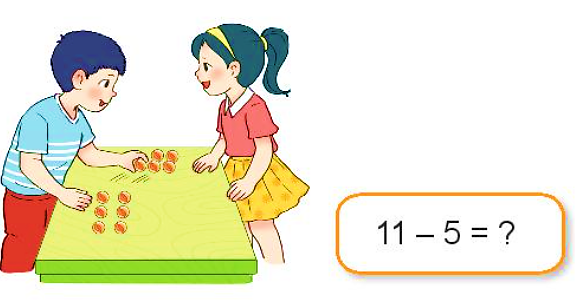 Việt có 11 viên bi, Việt cho Mai 5 viên bi. Hỏi Việt còn lại mấy viên bi?
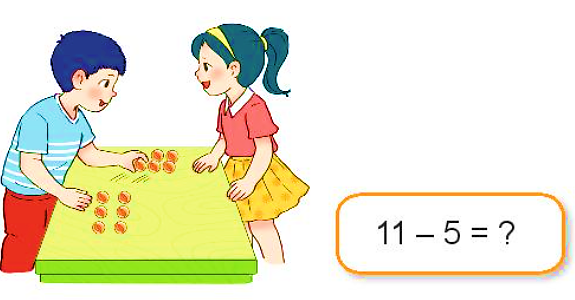 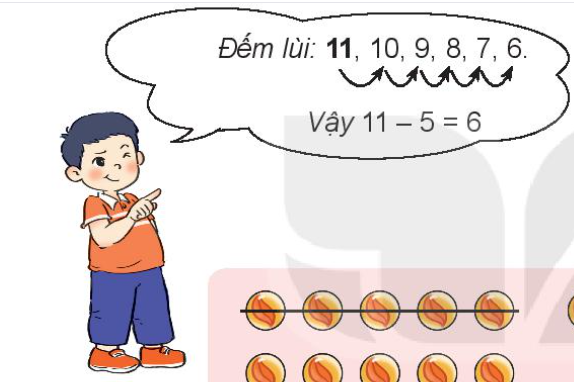 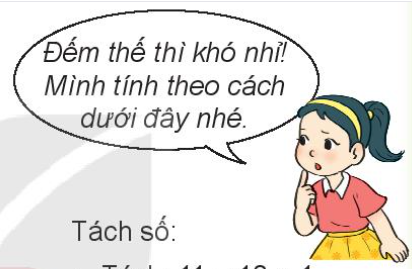 Tách số:
Tách: 11 = 10 + 1
10 – 5 = 5
5 + 1 = 6
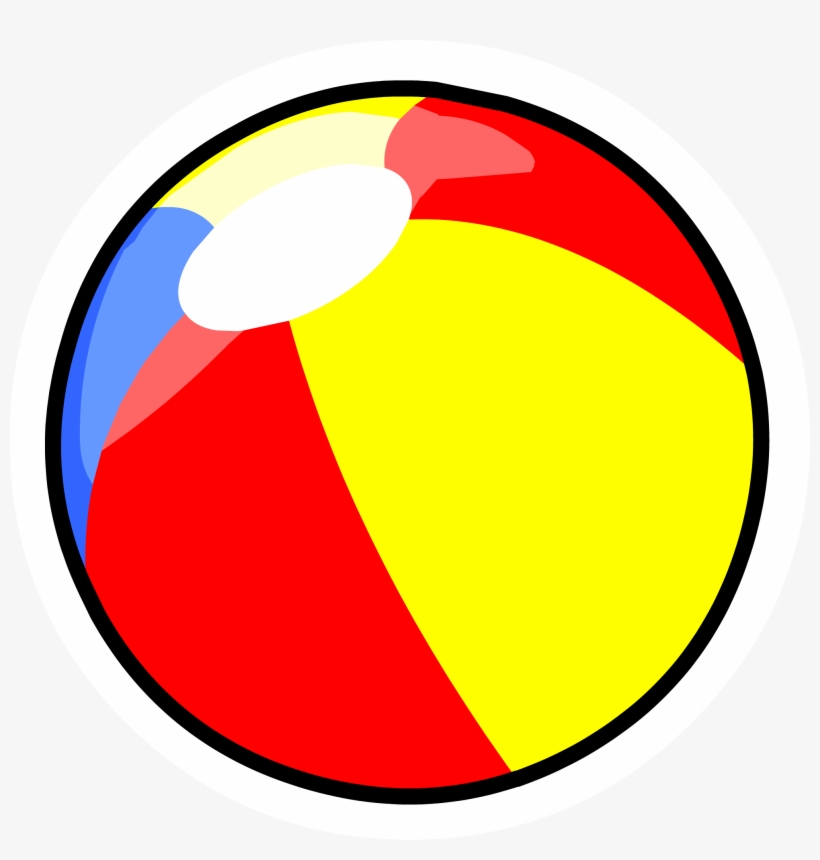 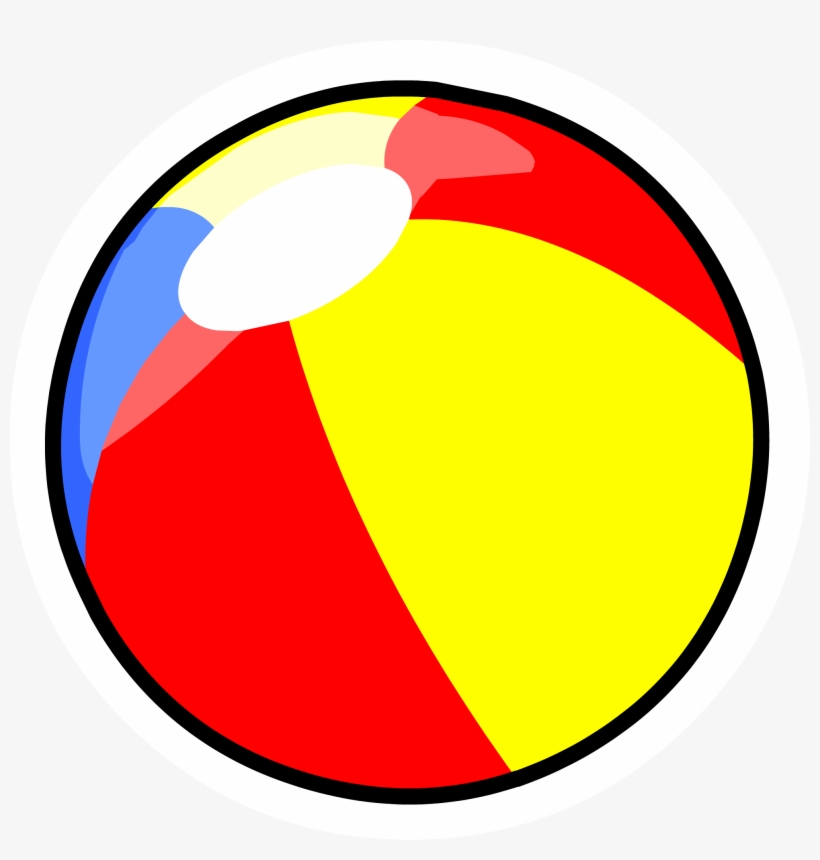 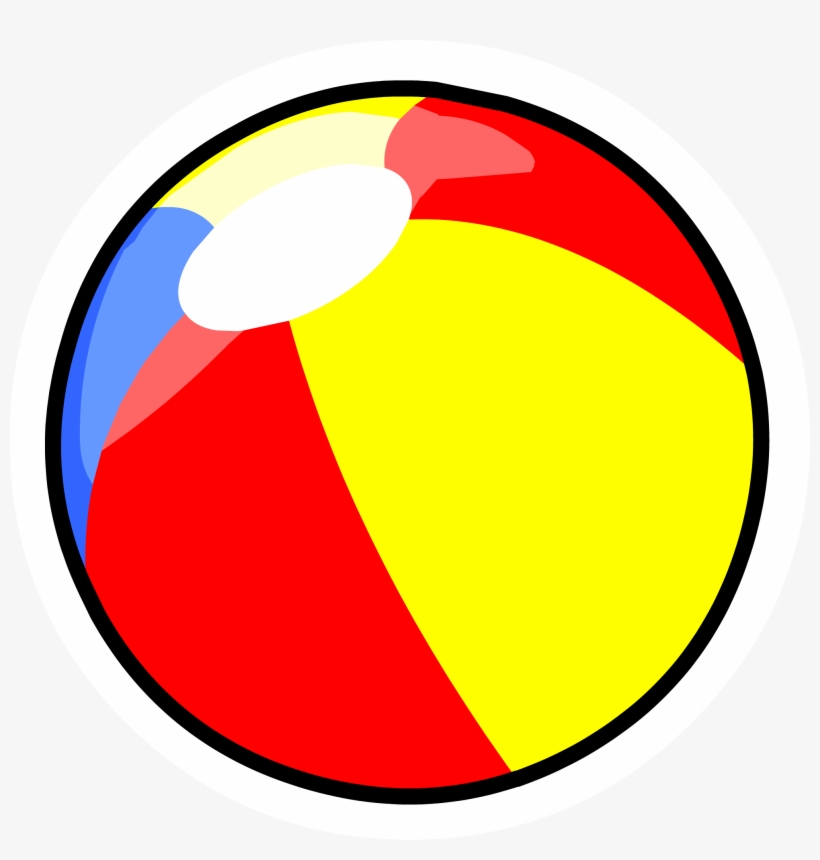 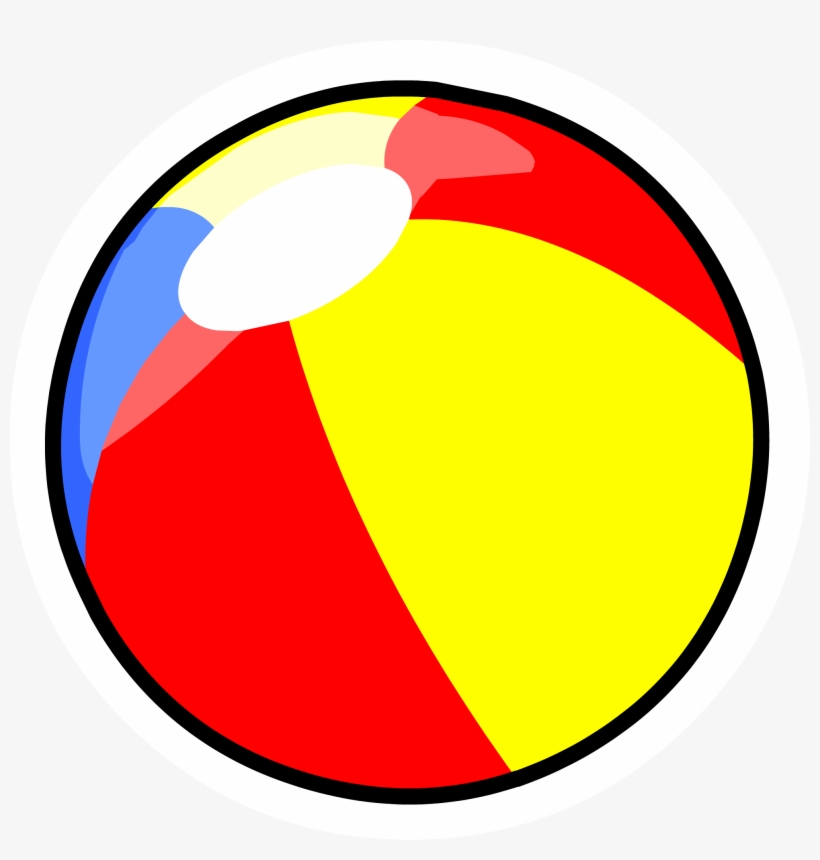 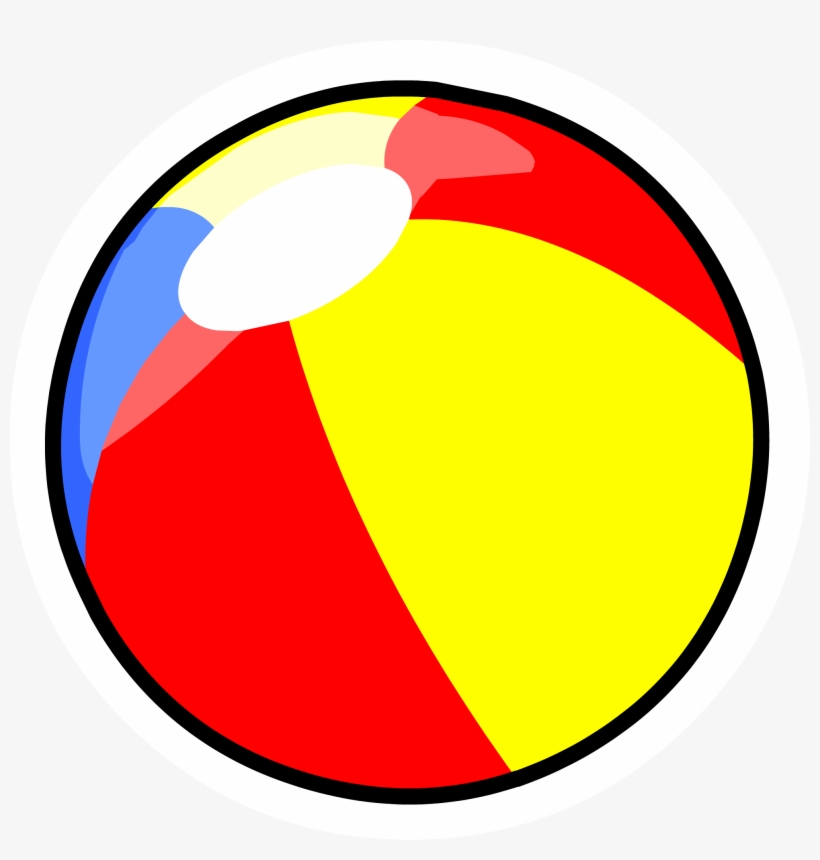 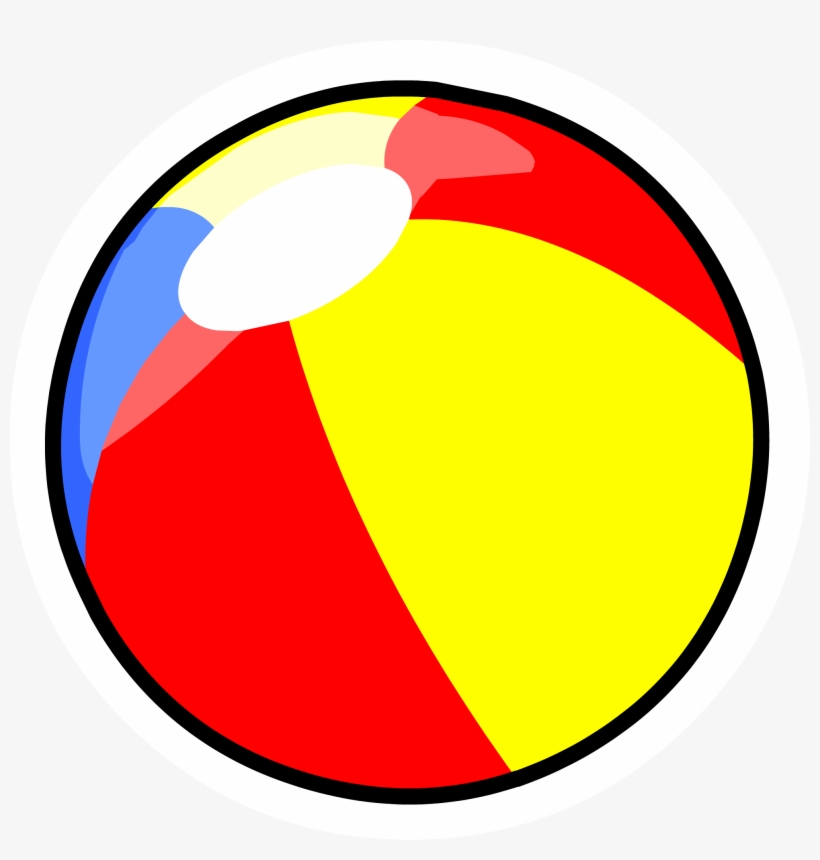 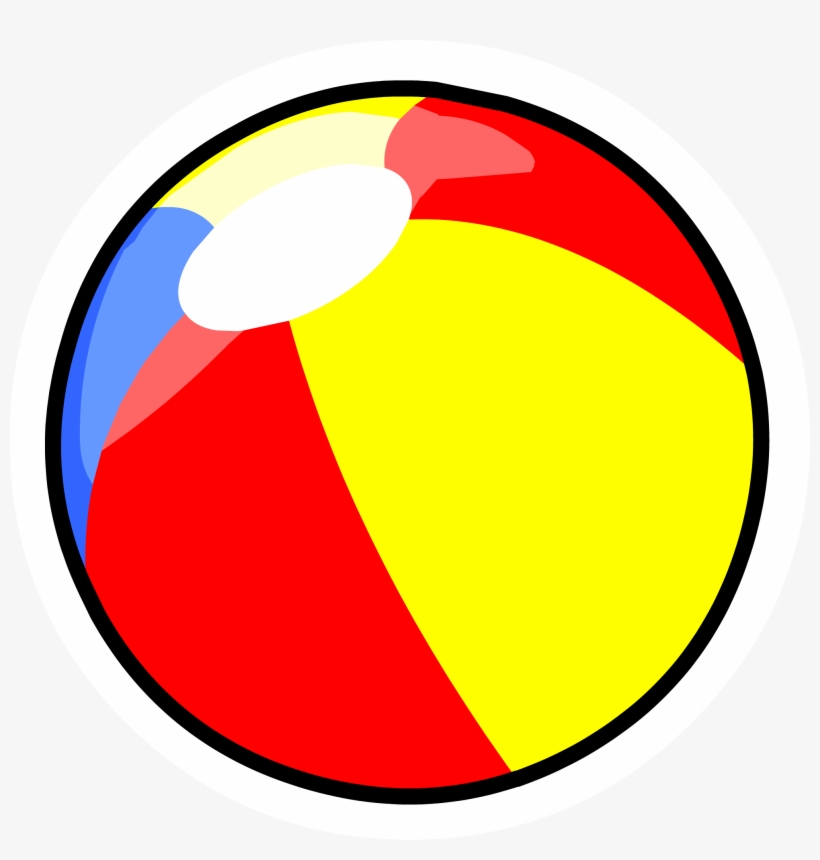 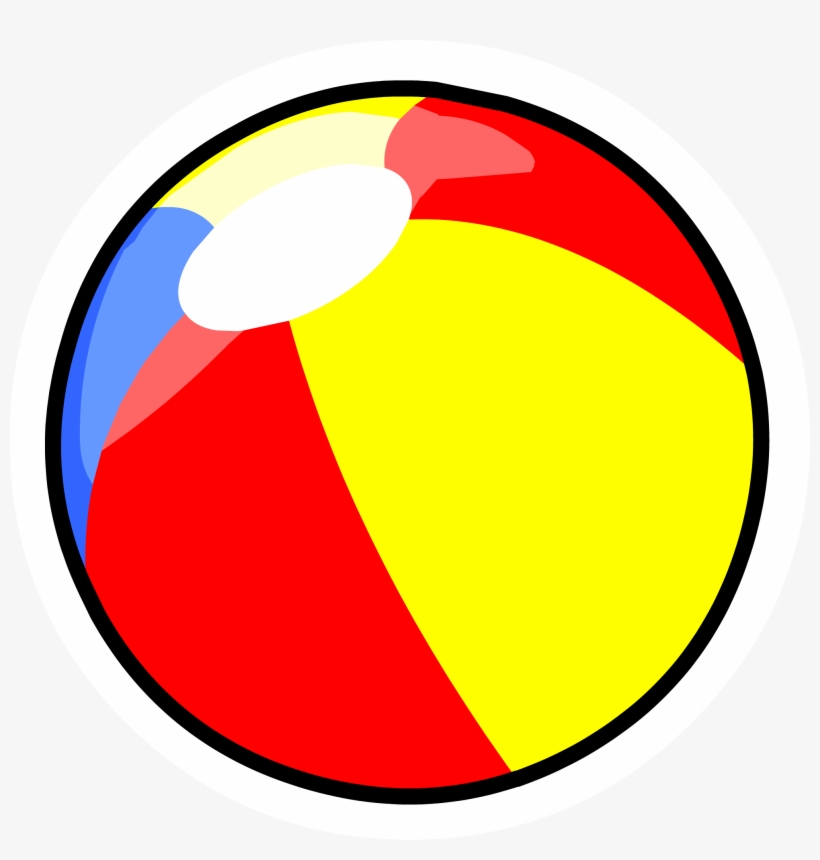 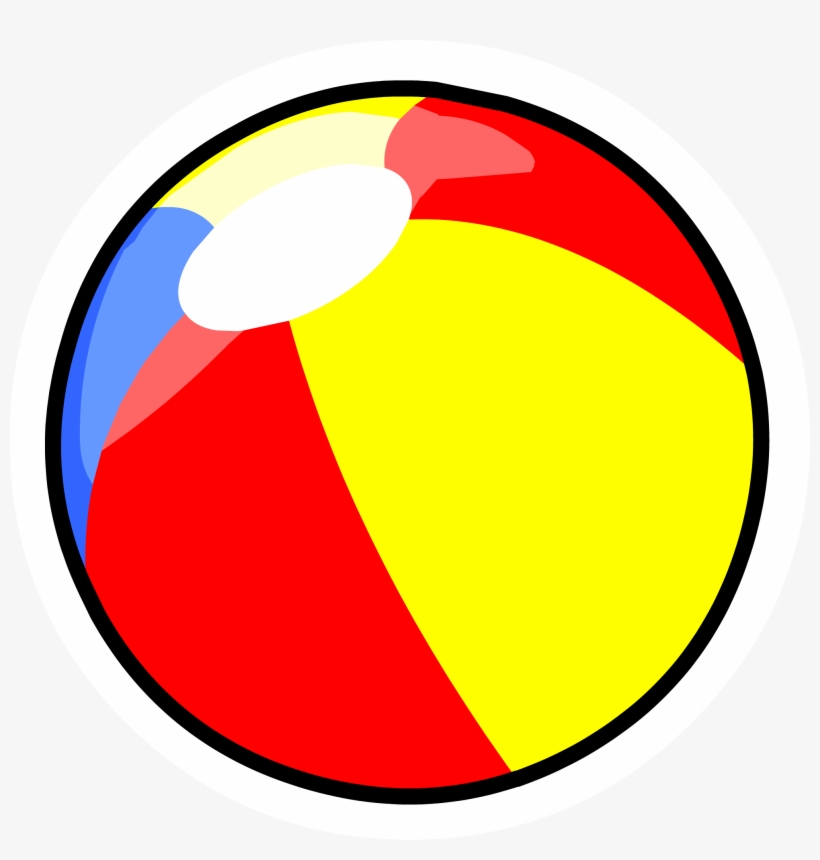 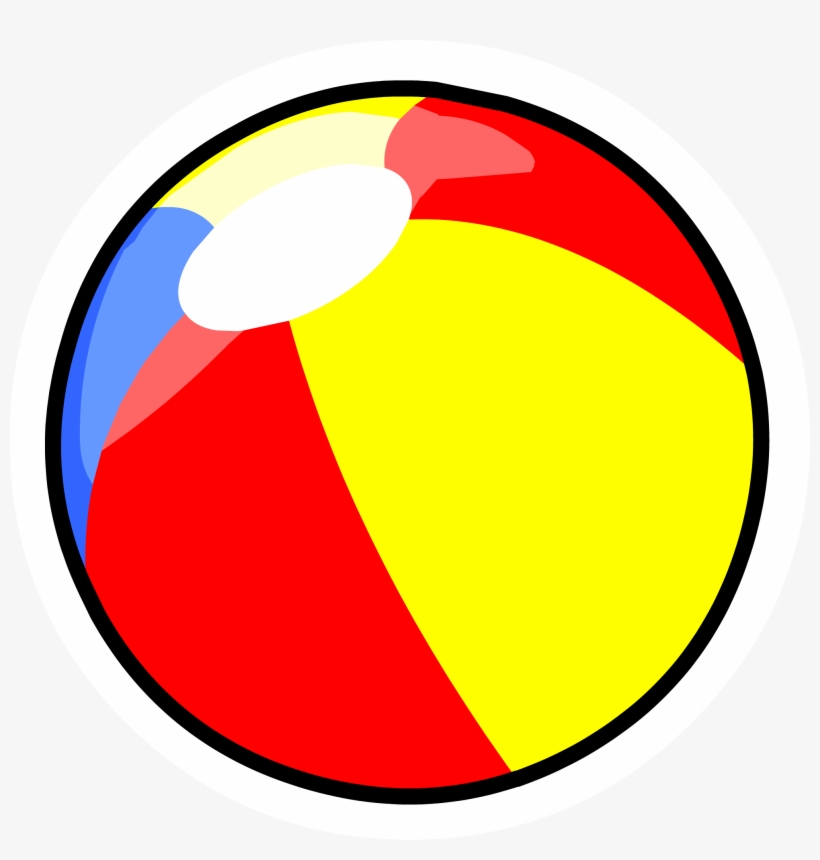 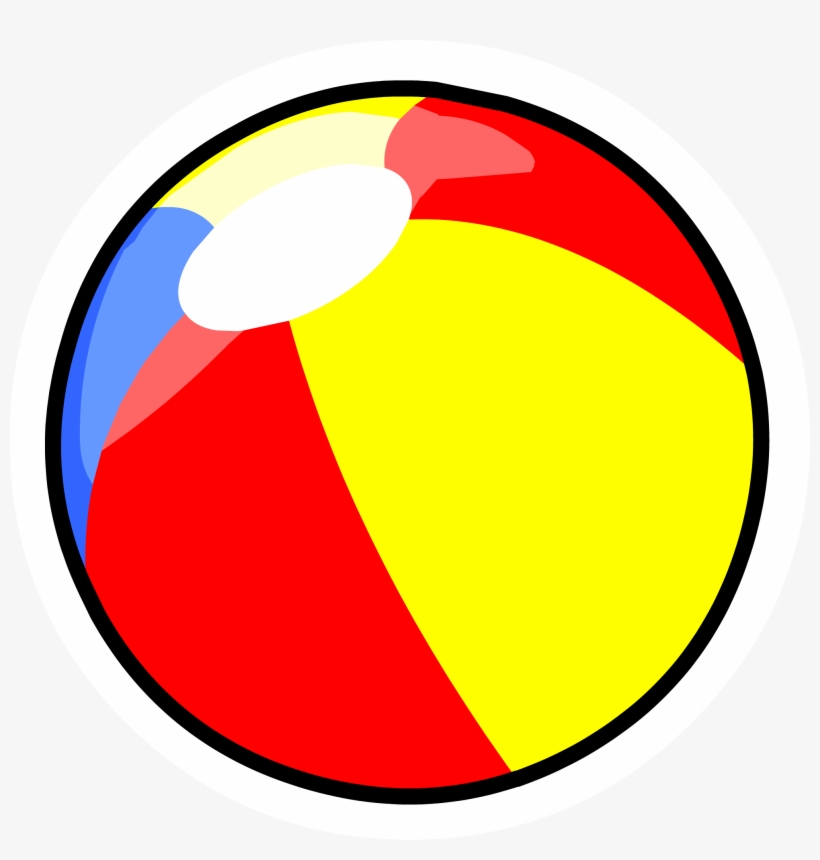 Việt còn lại 6 viên bi.
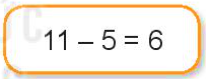 Tính 11 – 6
Tách: 11 = 10 + 1
10 – 6 = 4
4 + 1 =
b)   Tính 13 – 5 
Tách: 13 = 10 + 3
10 –         = 
      + 3 =
1
?
?
?
?
?
5
5
5
8
5
11 – 6 =
13 – 5 =
?
?
8
5
2
Tính nhẩm
7
9
8
6
4
2
3
5
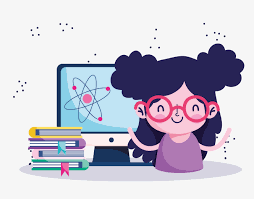 11 – 2 =
11 – 6=
11 – 3 =
11 – 7 =
11 – 4 =
11 – 8 =
11 – 5 =
11 – 9 =
?
?
?
?
?
?
?
?
3
Tìm chuồng cho mỗi chú thỏ.
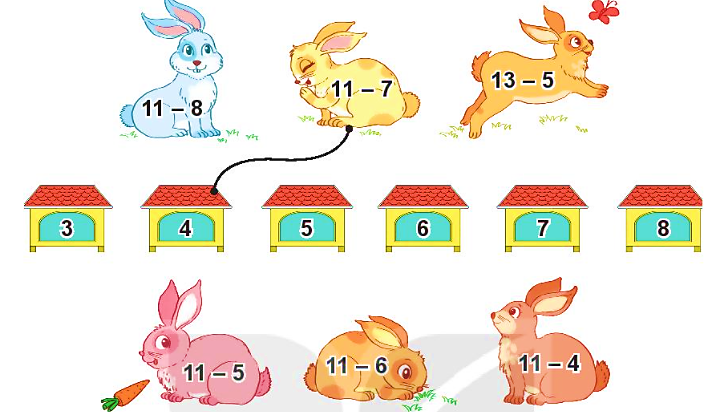 Tính 12 – 4 
Tách: 12 = 10 + 2
10 – 4 = 
     + 2 =
b)   Tính 13 – 6 
Tách: 13 = 10 + 
10 –         = 
      +       =
1
?
?
?
3
?
?
?
6
?
6
4
6
8
?
3
4
?
7
12 – 4 =
13 – 6 =
?
?
7
8
2
Tính nhẩm
7
9
8
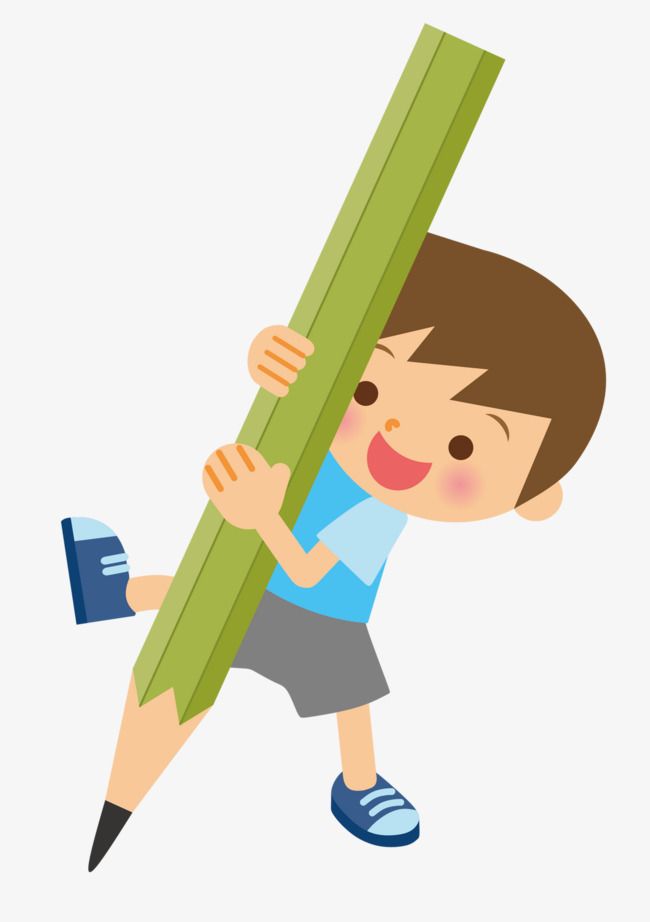 3
5
4
12 – 3 =
12 – 7=
12 – 4 =
12 – 8 =
12 – 5 =
12 – 9 =
12 – 6 =
12 – 2 =
?
?
?
?
?
?
?
?
6
10
3
Số?
6
4
8
7
5
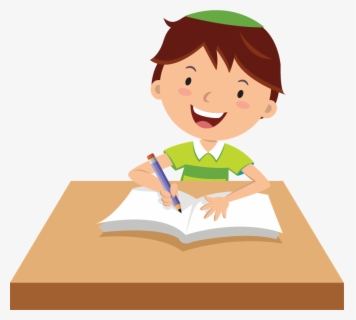 4
Tìm bông hoa cho ong đậu. Bông hoa nào có nhiều ong đậu nhất?
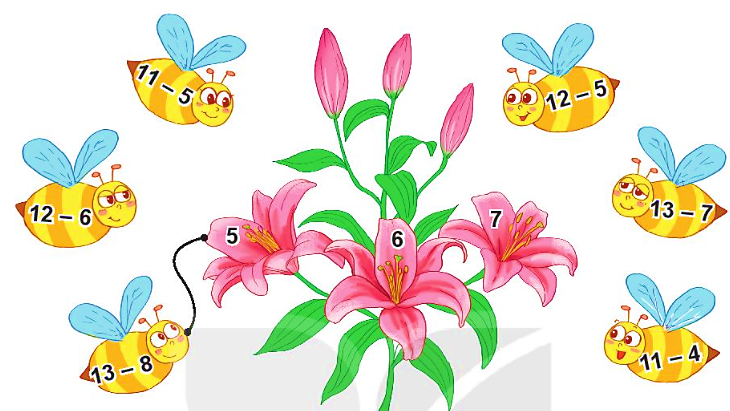  Bông hoa số 6 có nhiều ong đậu nhất.
Mai có 13 tờ giấy màu, Mai đã dùng 5 tờ giấy màu để cắt dán bức tranh. Hỏi Mai còn lại bao nhiêu tờ giấy màu?
5
Tóm tắt:
Có          : 13 tờ giấy màu
Đã dùng : 5 tờ giấy màu
Còn lại   : … tờ giấy màu?
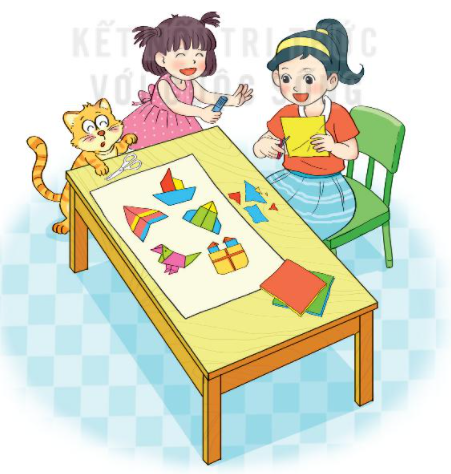 Bài giải:
Số tờ giấy màu Mai còn lại là:
13 – 5 = 8 (tờ)
Đáp số: 8 tờ giấy màu.
Tính 14 – 5 
Tách: 14 = 10 + 4
10 – 5 = 
     + 4 =
b)   Tính 15 – 7 
Tách: 15 = 10 + 
10 –         = 
      +       =
1
?
?
?
5
?
?
?
?
5
7
3
5
9
?
8
5
3
?
14 – 5 =
15 – 7 =
?
?
8
9
2
Tính nhẩm
8
10
9
5
7
6
15 – 5 =
15 – 6=
15 – 7 =
15 – 9 =
15 – 8 =
15 – 10 =
?
?
?
?
?
?
3
Số?
6
8
7
5
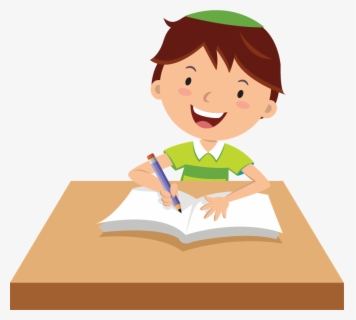 Những máy bay nào ghi phép trừ có hiệu bằng 7? Những máy bay nào ghi phép trừ có hiệu bằng 9?
4
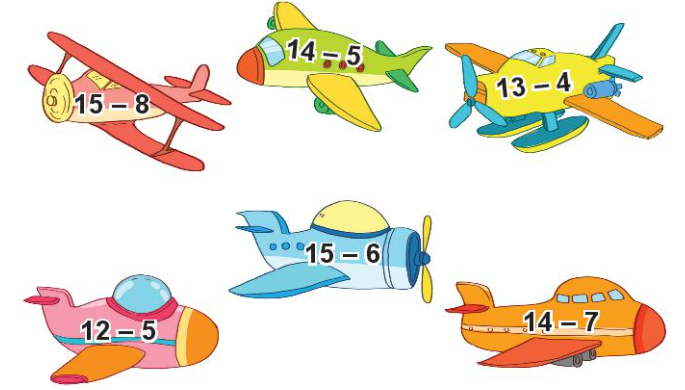 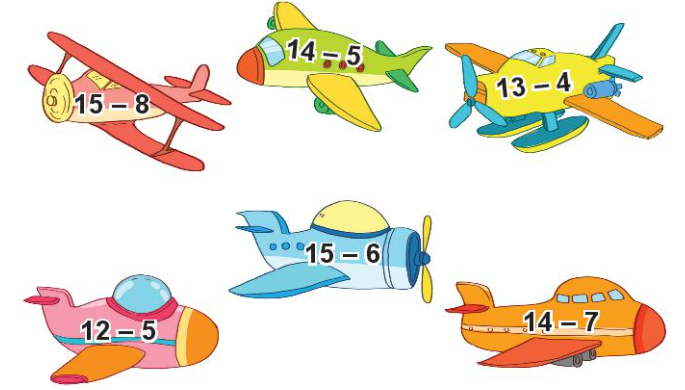 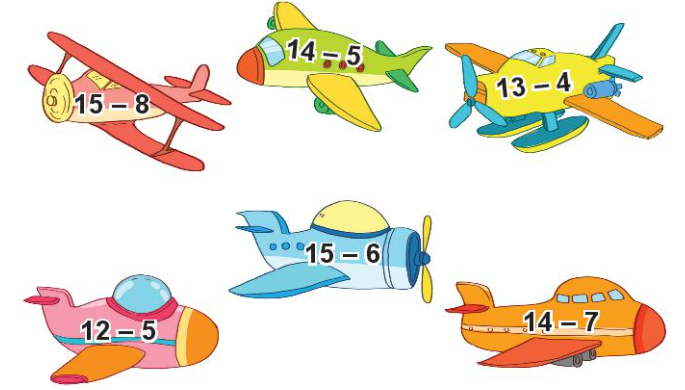 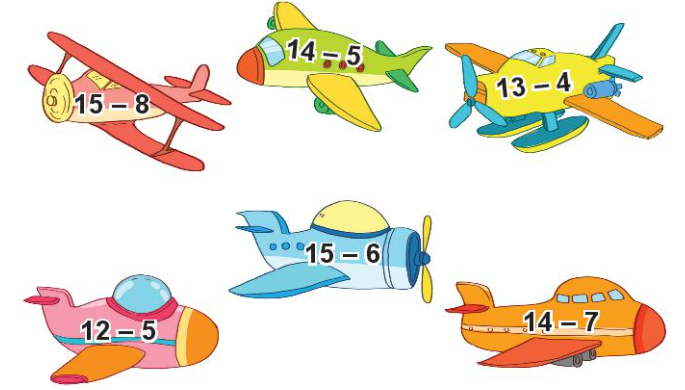 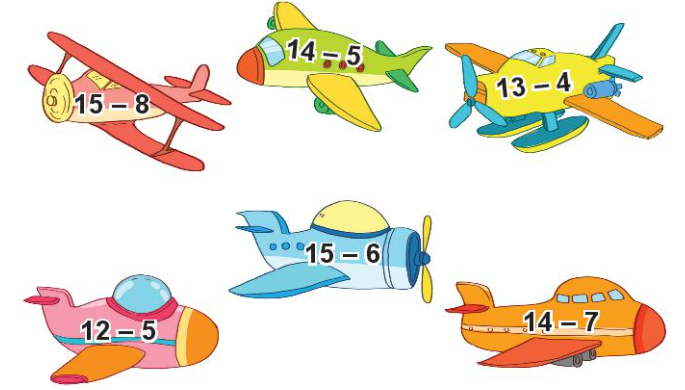 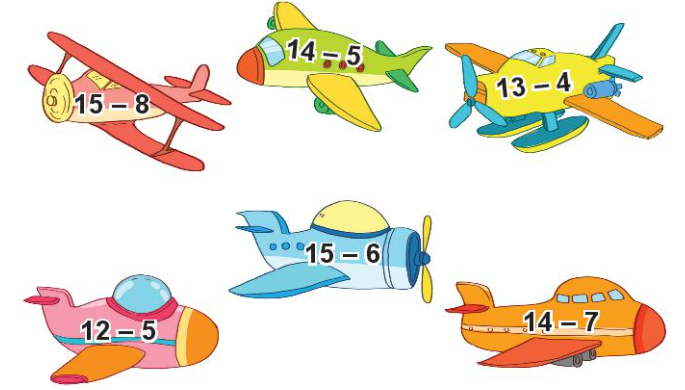 Bà có 14 quả ổi, bà cho cháu 6 quả. Hỏi bà còn lại bao nhiêu quả ổi?
5
Tóm tắt:
Bà có            : 14 quả ổi
Bà cho cháu : 6 quả ổi
Bà còn lại     : … quả ổi?
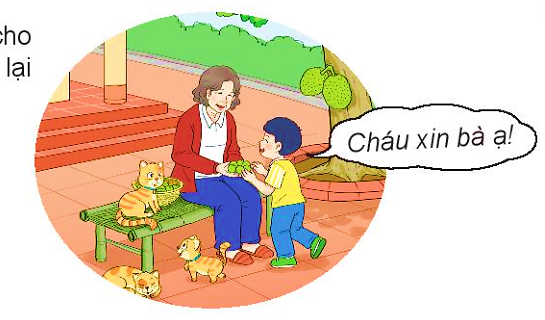 Bài giải:
Số quả ổi bà còn lại là:
14 – 6 = 8 (quả)
Đáp số: 8 quả ổi.
1
Tính nhẩm
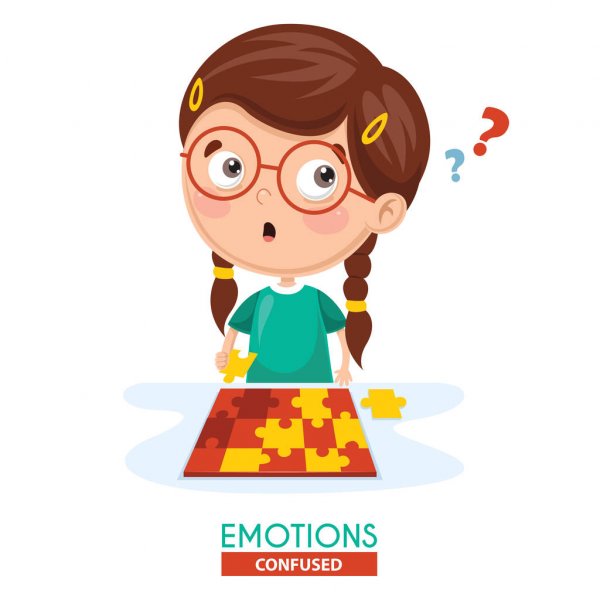 9
9
8
8
16 – 7 =
16 – 8=
17 – 8 =
17 – 9 =
16 – 9 =
18 – 9 =
?
?
?
?
?
?
9
7
2
Số?
9
8
9
9
8
7
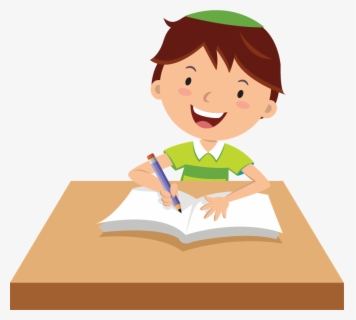 Cánh diều nào ghi phép trừ có hiệu lớn nhất? Cánh diều nào ghi phép trừ có hiệu bé nhất?
3
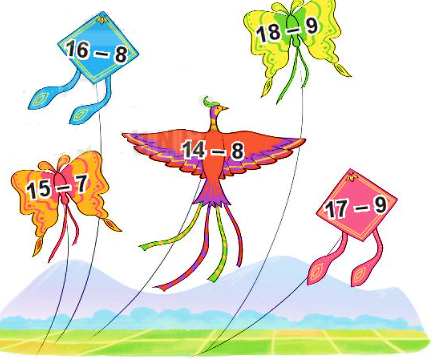 8
Lớn nhất
9
8
Bé nhất
6
8
Mai hái được 16 bông hoa, Mi hái được 9 bông hoa. Hỏi Mai hái được hơn Mi bao nhiêu bông hoa?
4
Tóm tắt:
Mai hái             : 16 bông hoa
Mi hái               : 9 bông hoa
Mai hái hơn Mi: … bông hoa?
Bài giải
Số bông hoa Mai hái được hơn Mi là:
16 – 9 = 7 (bông)
Đáp số: 7 bông hoa.
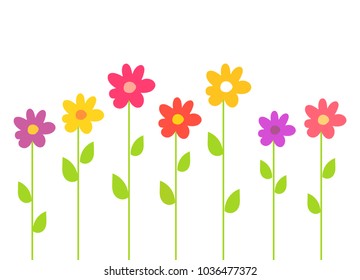 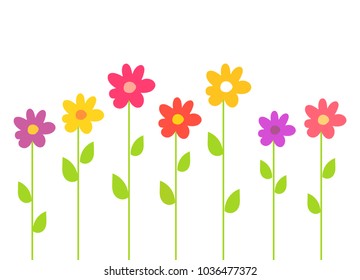 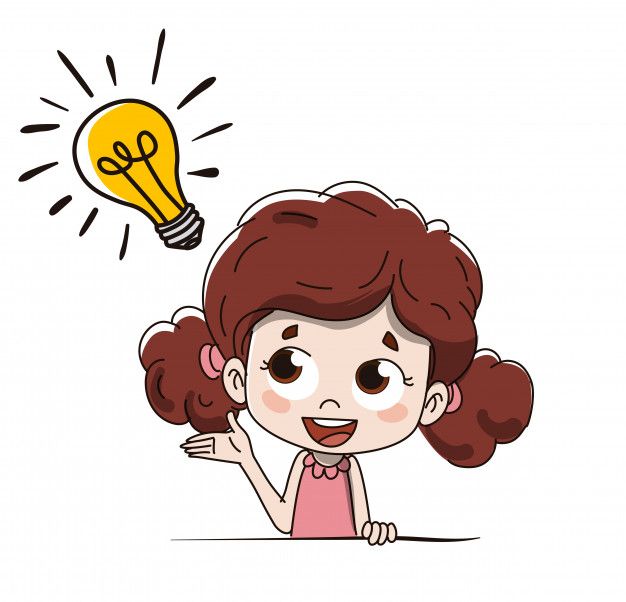 5
>, <, = ?
=
8
<
?
?
>
6
6
8
16 – 8         8

      
     15 – 9         7
b) 17 – 9          13 – 7 

      
     18 – 9         15 – 6
?
?
=
9
9
1
Số?
5
8
?
?
?
?
?
?
?
?
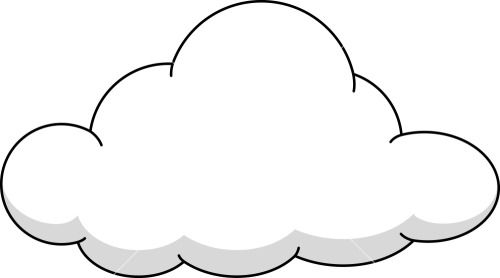 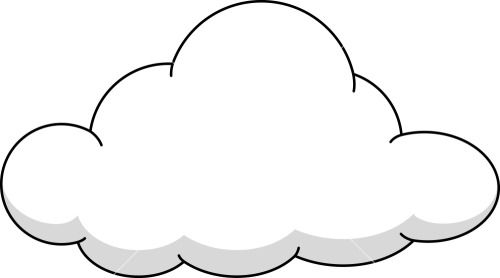 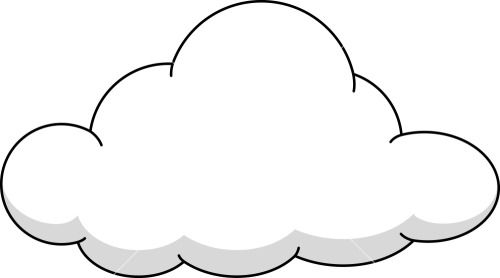 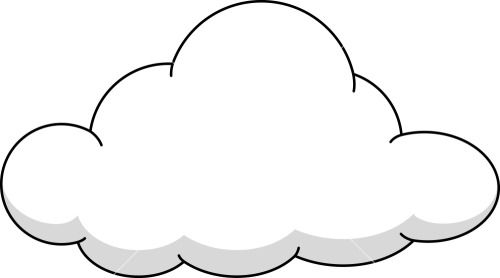 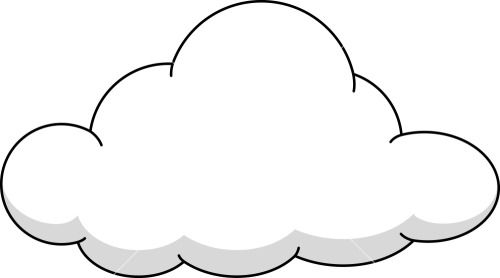 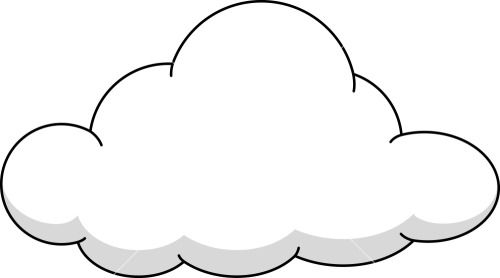 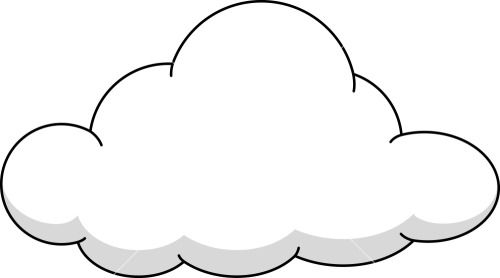 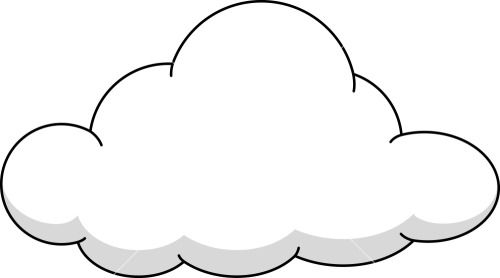 5
11 – 6 =
14 – 5 =
17 – 8 =
11 – 8 =
13 – 8 =
18 – 9 =
15 – 7 =
12 – 4 =
9
9
9
8
3
2
Tính.
7 + 5 = 
     5 + 7 = 
     12 – 7 =  
     12 – 5 =
b)  8 + 6 = 
     6 + 8 = 
     14 – 8 =  
     14 – 6 =
c)  9 + 8 = 
     8 + 9 = 
     17 – 9 =  
     17 – 8 =
12
12
 5
 7
14
14
 6
 8
17
17
 8
 9
Tính nhẩm.
3
b) 15 – 5 – 3  = 
     15 – 8 =
c)  14 – 4 – 1  = 
     14 – 5 =
13 – 3 – 4  = 
     13 – 7 =
7
6
9
7
6
9
Số?
4
8
18
– 7
?
– 9
+ 6
?
?
9
15
Có 15 vận động viên đua xe đạp, 6 vận động viên đã qua cầu.
Hỏi còn bao nhiêu vận động viên chưa qua cầu?
5
Tóm tắt:
Có               : 15 vận động viên
Đã qua cầu : 6 vận động viên
Còn lại        : … vận động viên?
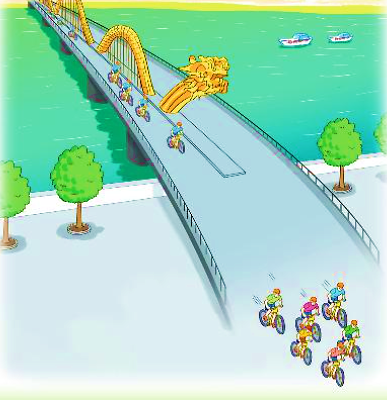 Bài giải
Số vận động viên chưa qua cầu là:
15 – 6 = 9 (vận động viên)
Đáp số: 9 vận động viên.